ARGUMENTAATIO:VÄITÄ JA PERUSTELE
Mitä perusteleminen on?
VÄITE
	Esimerkiksi:
Hiihto on hyvä harrastus.
JA
	PERUSTELUT
	Esimerkiksi:
Suomalaiset ovat aina hiihtäneet. 		(Yhteinen historia)
Tutkimukset todistavat luonnossa
	liikkumisen vähentävän stressiä. 		(Auktoriteetti)
Pidän itse hiihtämisestä. 			(Omat kokemukset)
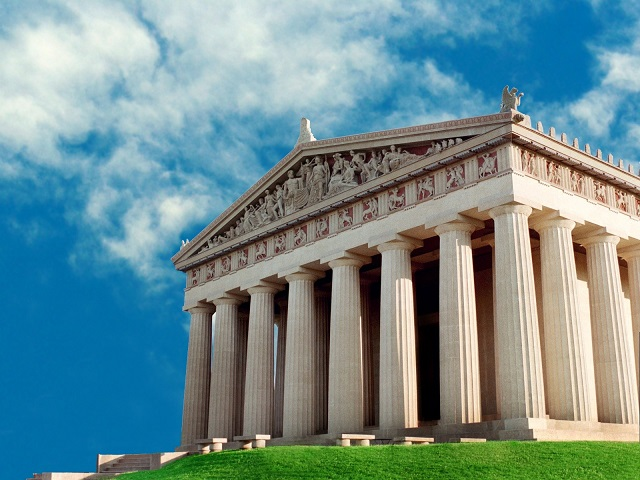 Pohdintatehtävä: Mielipiteen perustelu
1. Miksi on tärkeää osata perustella oma mielipide?2.  MISSÄ TILANTEISSA TÄYTYY OSATA VÄITTÄÄ JA PERUSTELLA?